Работа на городскую акцию«Ветераны – гордость нашего города»«Фронтовики, наденьте ордена!»
Авторы:Петренко Анна,Секачев Андрей
10 «А », МБОУ «СОШ № 24 »
Доценко Т.А., руководитель музея
МБОУ «СОШ № 24 »
Война — какая-то кровавая лотерея, никогда никому неизвестно что, где и как произойдет, всё зависит от миллиона и миллиарда случайностей, всё решают минуты, секунды и мгновения.                                                             
                                                             А. Иванов
Петр Никифорович Балаганский
родился в селе Сурково Тогучинского района Новосибирской области 17 июля 1924 года. В 1930 году переехал с семьей в город Кемерово (Щегловск), выпускник школы №24, 
участник Великой Отечественной войны.
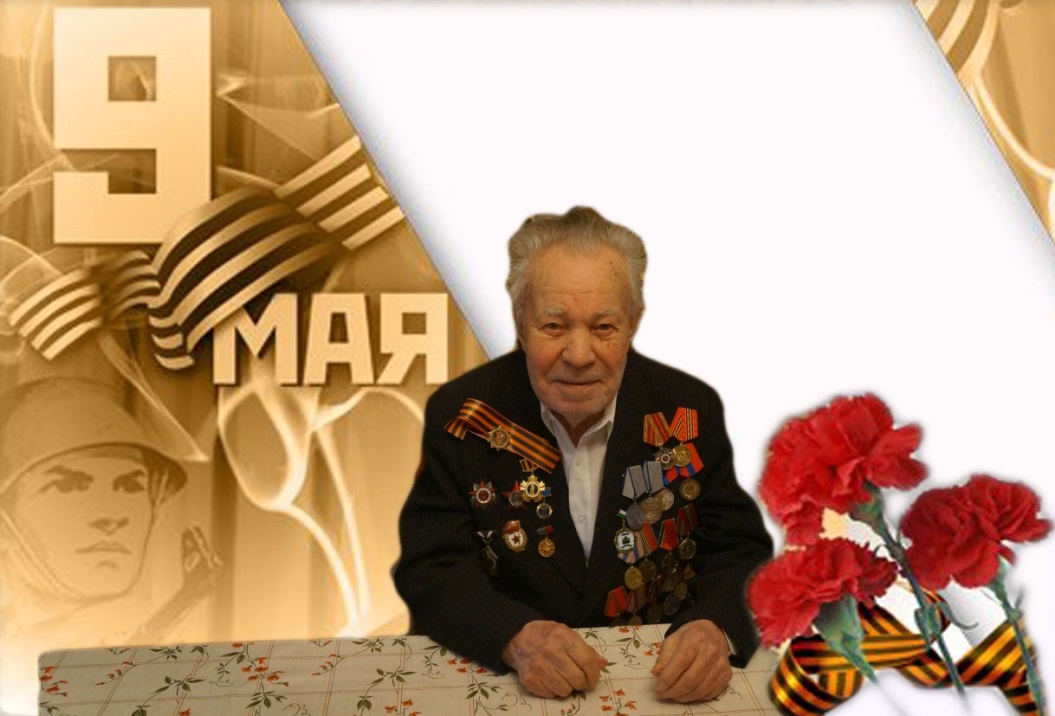 Призван в ряды Красной армии в 1943 году
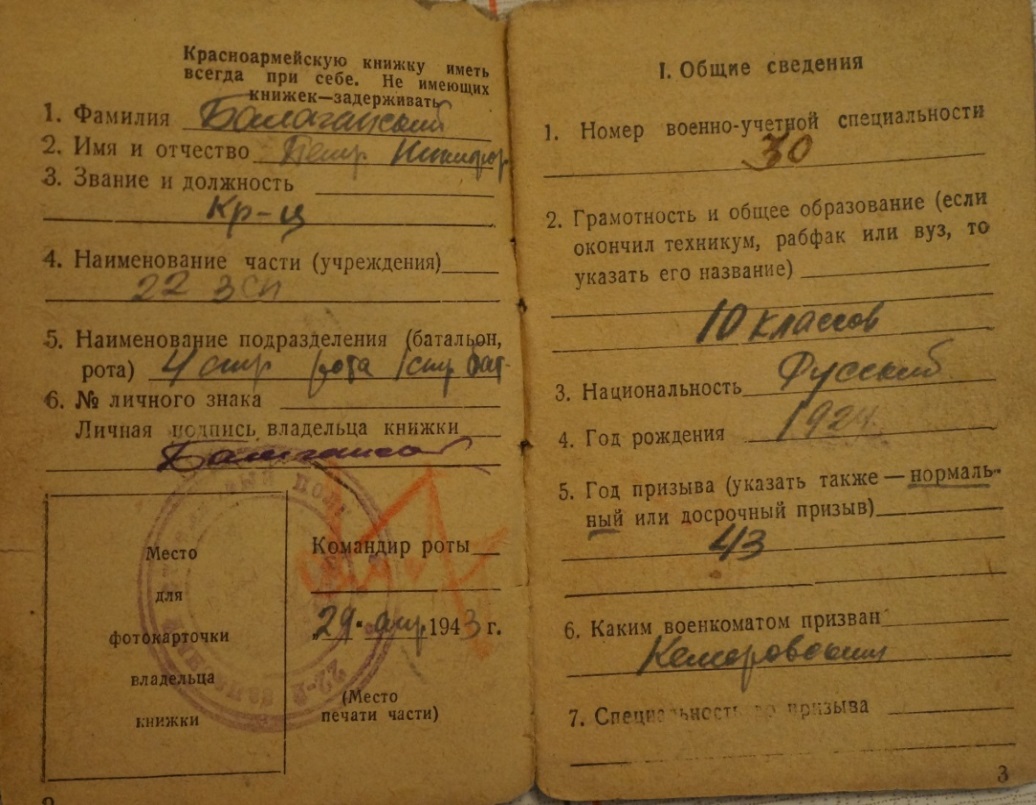 Справка о боевом ранении 05.09.1943г.
Страницы военного билета Петра Никифоровича Балаганского
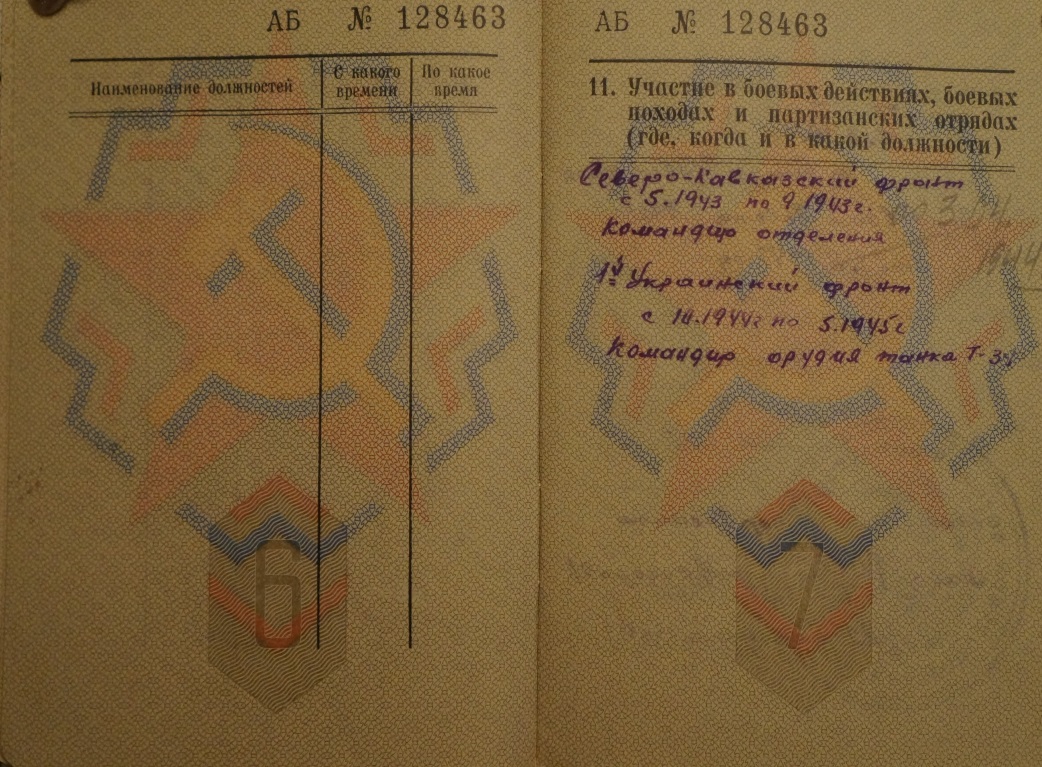 Справка о боевом ранении 12.02.1944г.
За отличные боевые действия награжден 2 медалями «За отвагу»,
орденом «Красной звезды»
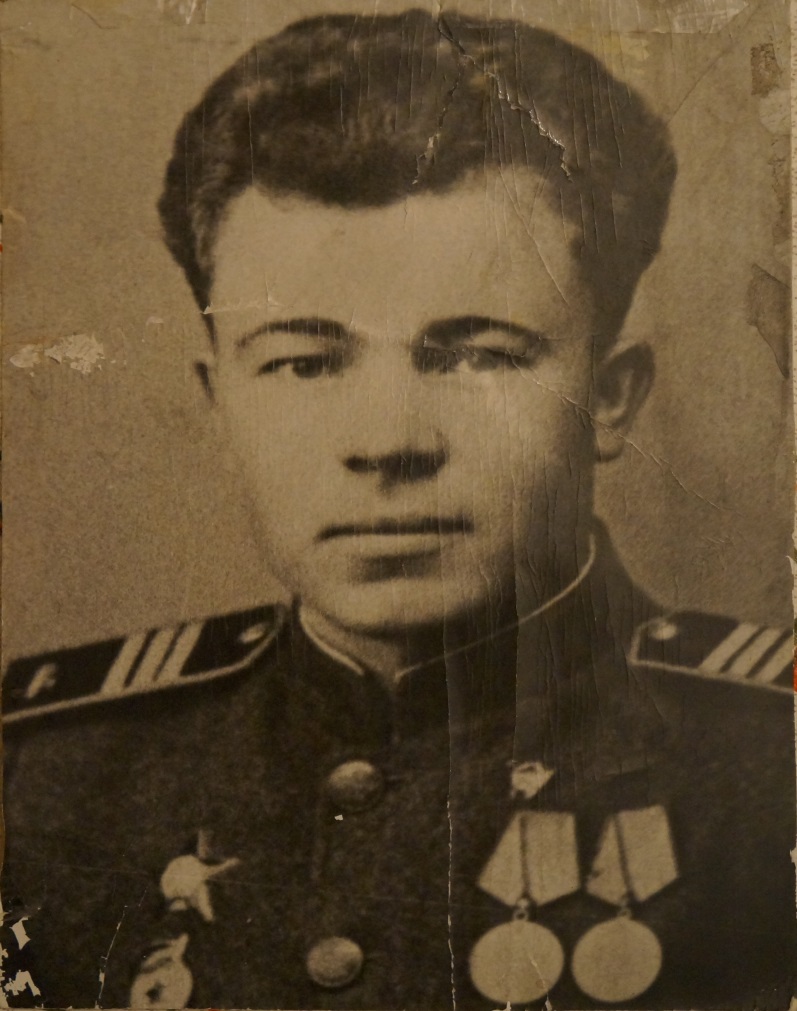 Медаль «За отвагу»
Приказом по ТП № 02/Н от 18.02.1945 награжден медалью «За отвагу». Уничтожил 2 миномета и 5 вражеских солдат. 
Приказом № 04/Н от 14.04.1945 награжден медалью «За отвагу».Уничтожил 12 огневых точек и 5 вражеских солдат.
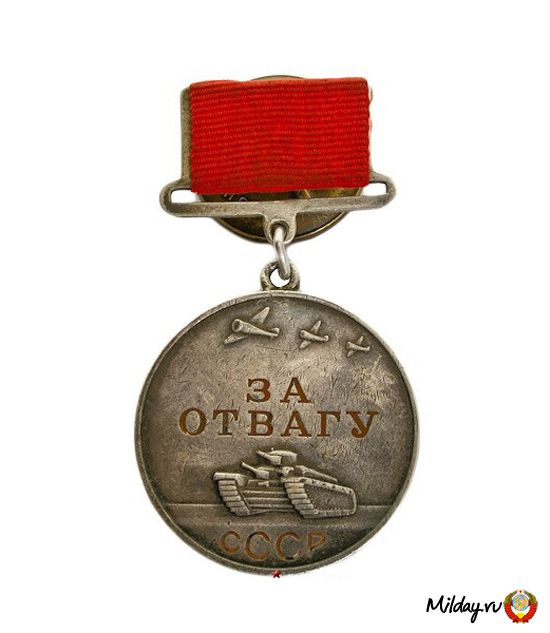 Орден «Красная звезда»
Приказом № 10/Н от 24.04.1945 награжден орденом «Красной звезды».Уничтожил 1 САУ, 5 огневых точек и 25 вражеских солдат.
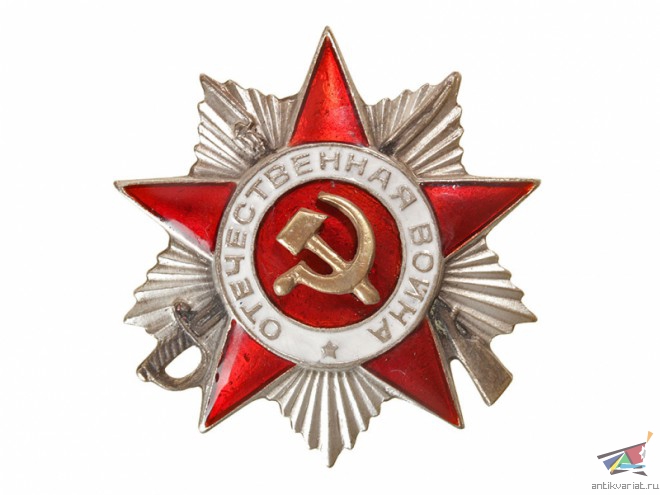 Грамота
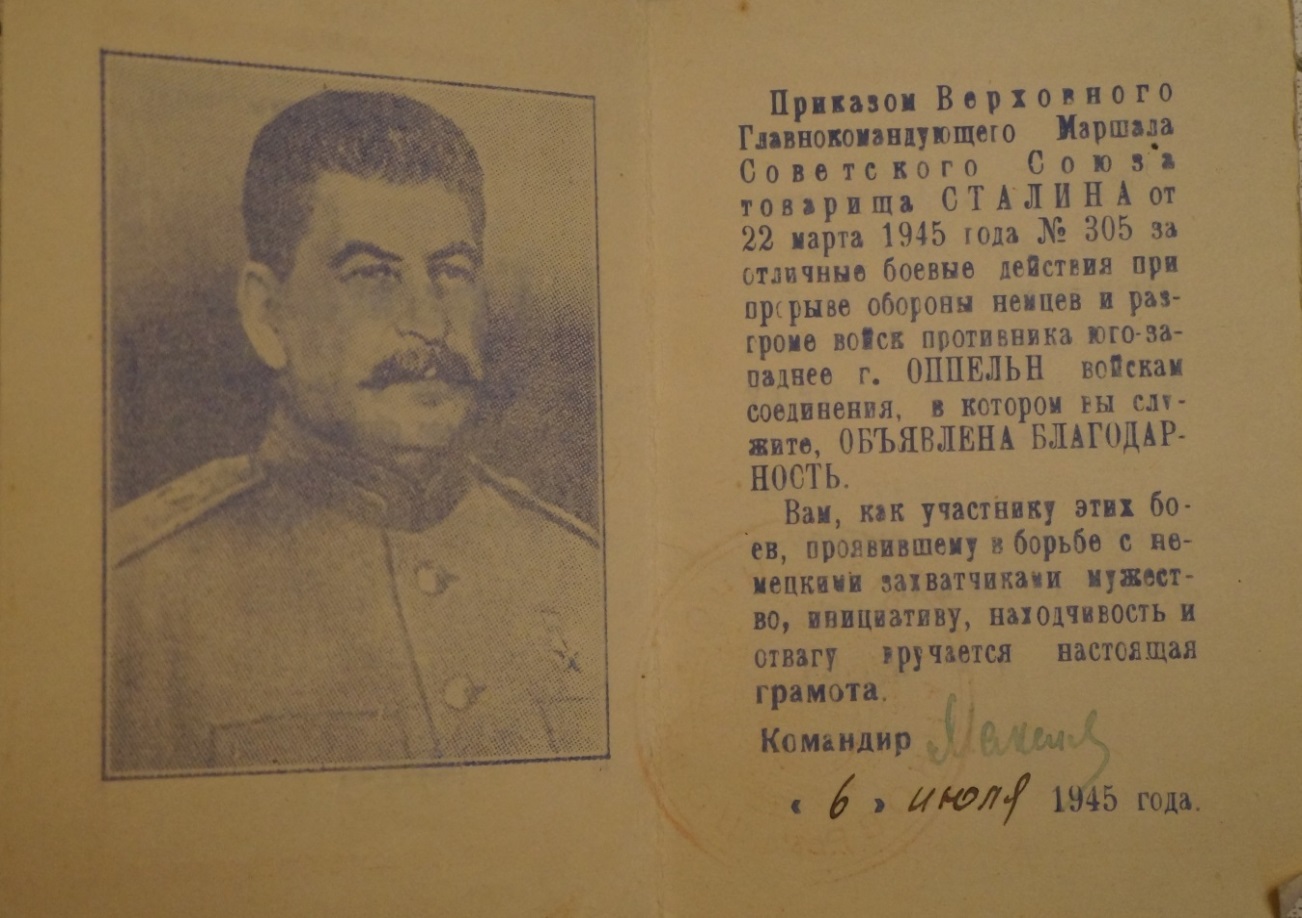 Страница из книги «Судьбы опаленные войной», г. Кемерово, 2015
Страница военного билета
Диплом
Об окончании Кемеровского горного техникума по специальности «Горная электромеханика», 1950г.
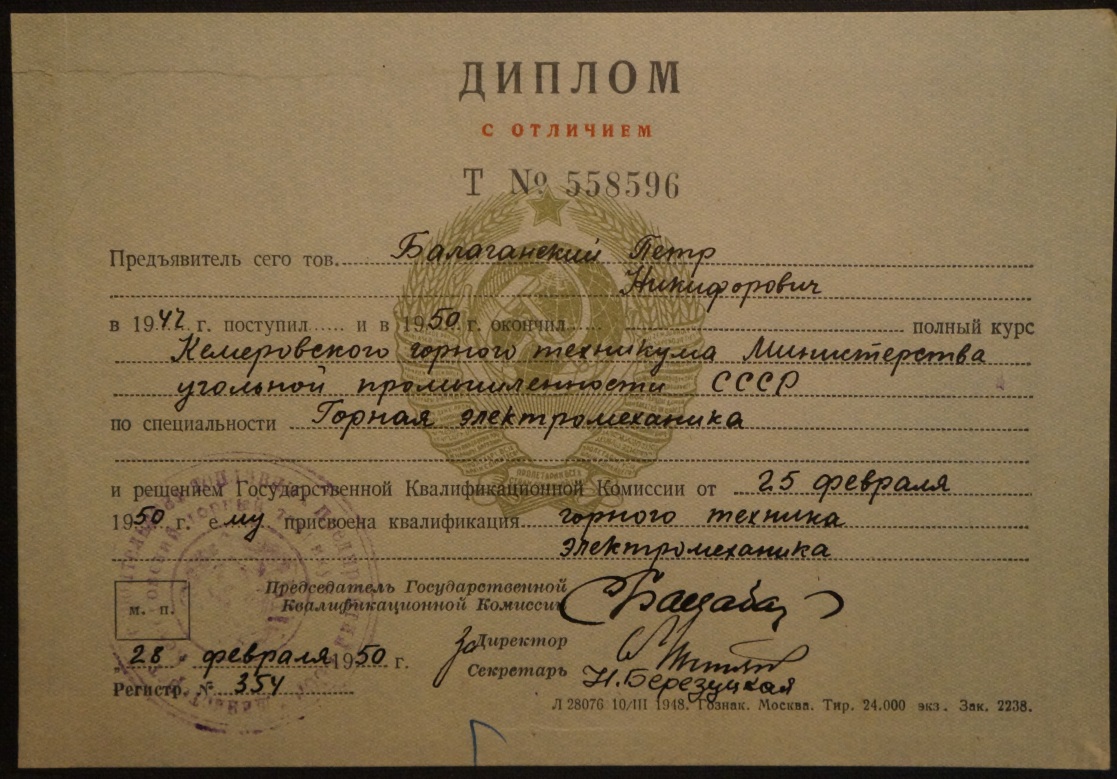 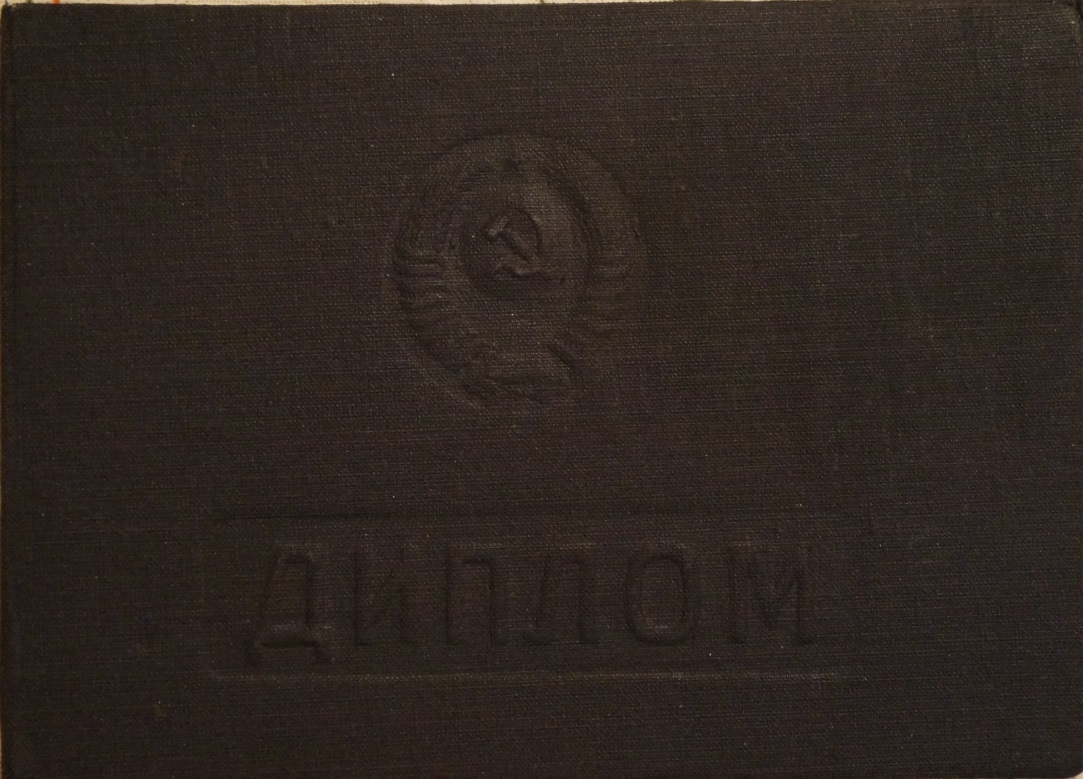 Выписка из табеля учета успеваемости
Петр Никифорович – первый мэр города Березовский.
Удостоверение № 91
С 1968 года в течение 20 лет жил и работал на севере поселка Кулар, заместителем директора по снабжению
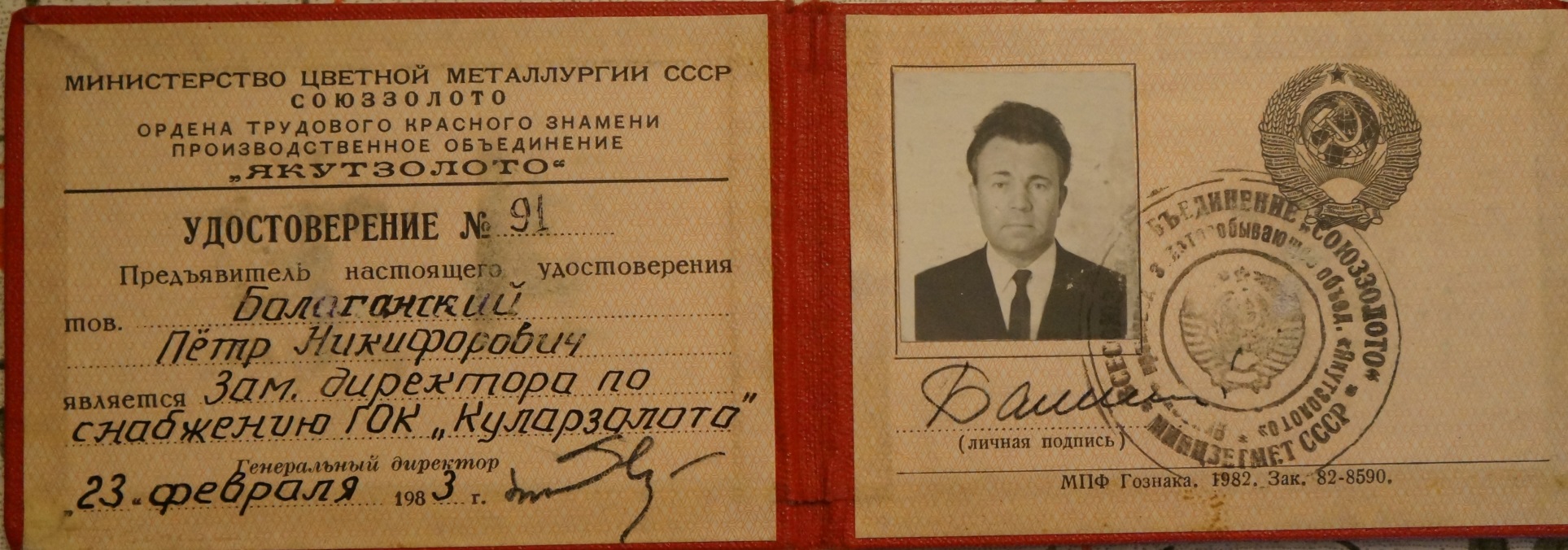 Удостоверение № 552
В 1984 году Балаганский П.Н. ушел на заслуженный отдых и вернулся в родной город Кемерово, за свой труд был 
удостоен звания  «Заслуженный работник Якутской АССР»
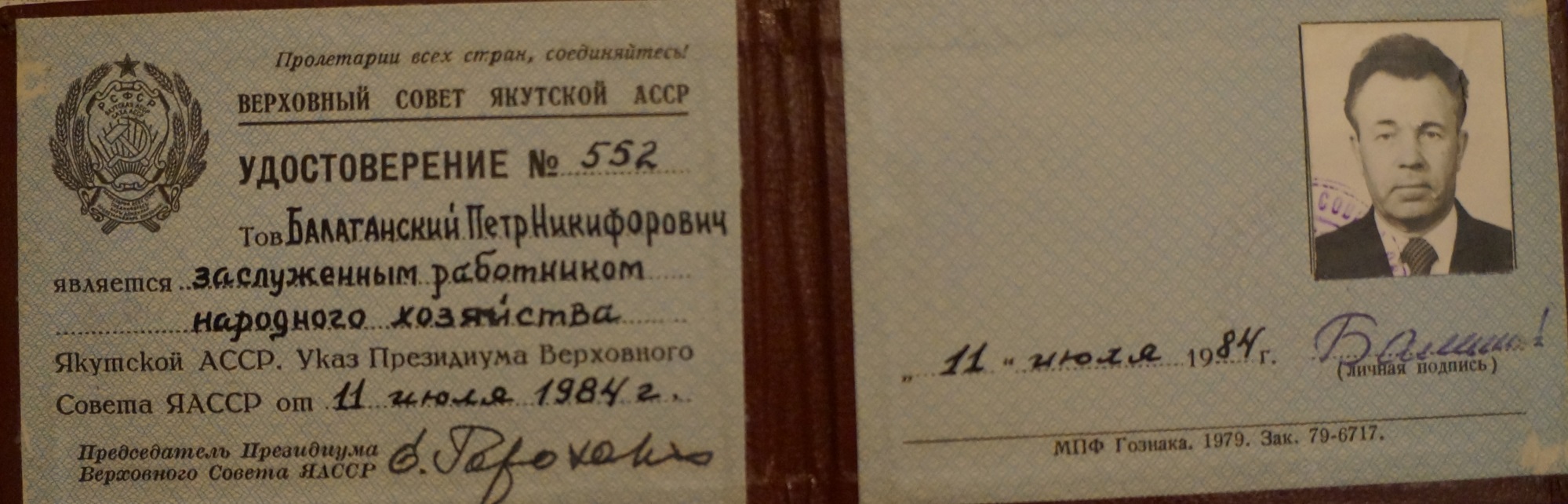 Медаль «За освобождение Праги»
Медаль «За победу над Германией»
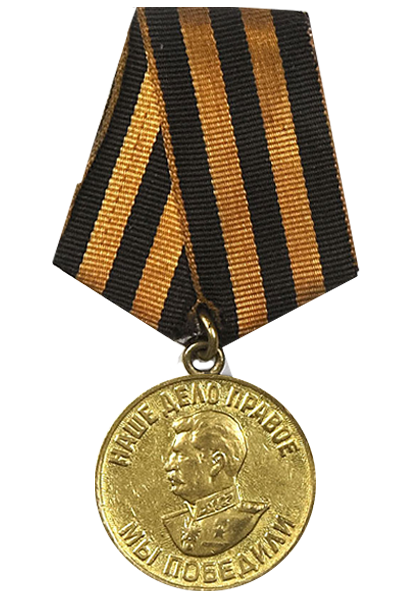 Медаль Жукова
Медаль «За служение Кузбассу»
Юбилейные медали
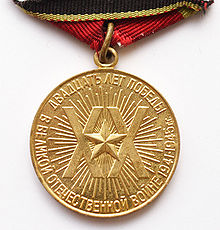 «20 лет Победы в Великой Отечественной войне 
1941-1945гг.», 1965г.;

«30 лет Победы в Великой Отечественной войне 
1941-1945гг.», 1975г.;

«40 лет Победы в Великой Отечественной войне 
1941-1945гг.», 1985г.;

«60 лет Победы в Великой Отечественной войне 
1941-1945гг.», 2005г.;

«65 лет Победы в Великой Отечественной войне 
1941-1945гг.», 2010г.;

«70 лет Победы в Великой Отечественной войне 
1941-1945гг.», 2015г.
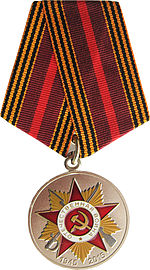 Юбилейные медали «Вооруженных сил СССР»
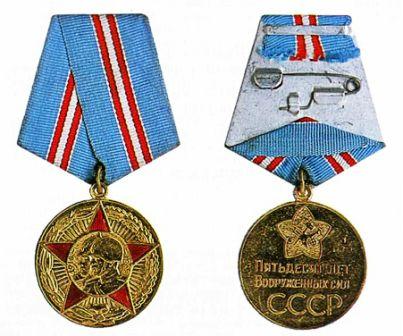 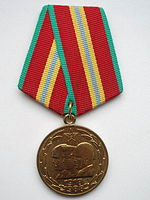 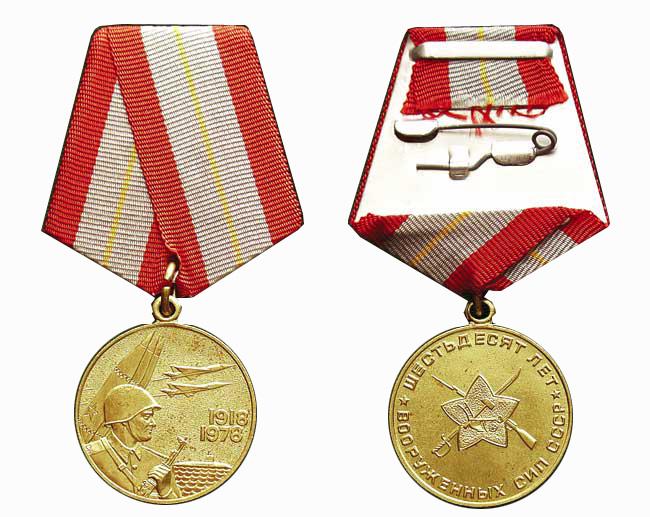 Медаль «65 лет Кемеровской области»
Орден Отечественной войны
Награжден знаком «Шахтерская Слава»
Удостоверение
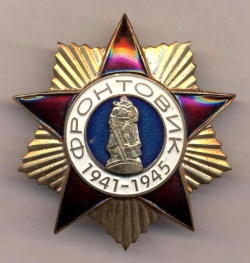 Петр Никифорович советует молодому поколению помнить о военных событиях, с каждым годом отдаляющих от нас. 
«Мир во всем мире, - улыбаясь, говорит ветеран. – Это самое главное»…
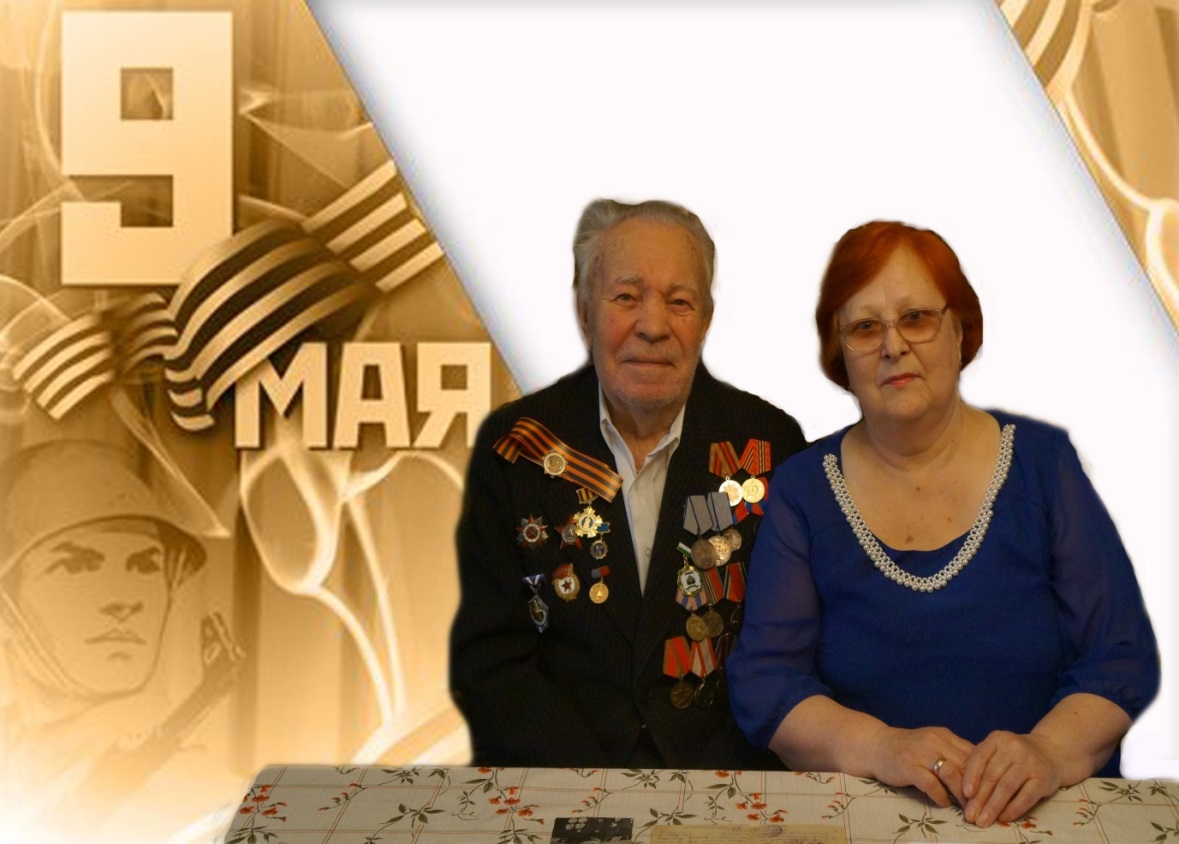 На фото: в центре – Балаганский Петр Никифорович, справа - его жена – Галина Павловна, слева - сестра жены Воронова Надежда Семеновна и активисты школьного музея – Петренко Анна (левый край), Гутова Наталья (правый край).
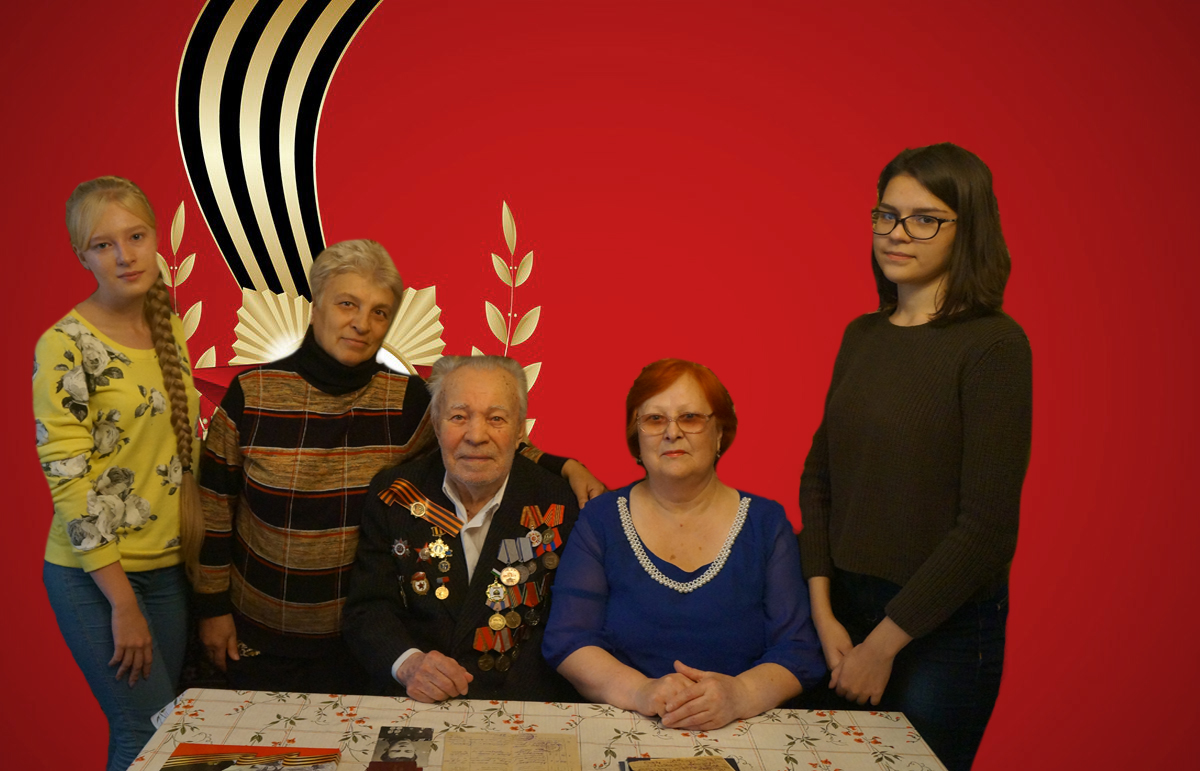 Блестят на солнце ордена,Звенят торжественно медали,Гордится ими вся страна, Они свободу отстояли…                                                    Анатолий Болутенко
Спасибо за внимание!